XI Международный конкурс творческих работ обучающихся 
«ХИМИЯ И БИОЛОГИЯ-ОСНОВЫ ЖИЗНИ»
Невидимые чернила
Номинация: «Прикладная химия»
Выполнил: Лихачев И.В., ученик 8 «А» класса МБОУ СОШ №40
Руководитель: Денисова Н.А. учитель химии
ВКК МБОУ СОШ №40
Цель: Изучить понятие и принцип действия невидимых чернил.
Задачи:
1)Узнать что такое невидимые чернила и их историю.2)Выяснить применение невидимых чернил в настоящее время.3)Определить, какие вещества могут быть невидимыми чернилами и как их проявлять.4)Как получить на практике невидимые чернила.
Актуальность
Всегда существовали люди, которые хотели узнать чьи-то секреты или информацию адресованную не им, против таких людей и придумали невидимые чернила.
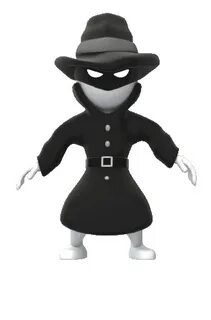 Невидимые (симпатичные) чернила—  это вещество, используемое для письма, которое становится невидимым либо сразу после нанесения, либо вскоре после этого, а затем может быть сделано видимым с помощью некоторых средств.
Одним из первых авторов, упомянувших невидимые чернила, был Эней Тактик в 4 веке до н.э. Он упоминает их, рассуждая о том, как выжить во время осады, но не указывает, какие чернила использовать.А Джованни Баттиста Делла Порта-
 считается первым автором рецепта
 симпатических чернил.
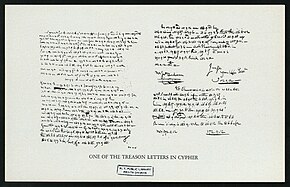 Зашифрованное письмо от Бенедикта Арнольда, изначально написанное невидимыми чернилами.
И в настоящее время невидимые чернила применяются для передачи скрытых сообщений во многих отраслях, например:
1)Для скрытой передачи военных донесений.2)Для создания ловушек в банкоматах.3)Для киноиндустрии и шоу бизнеса.
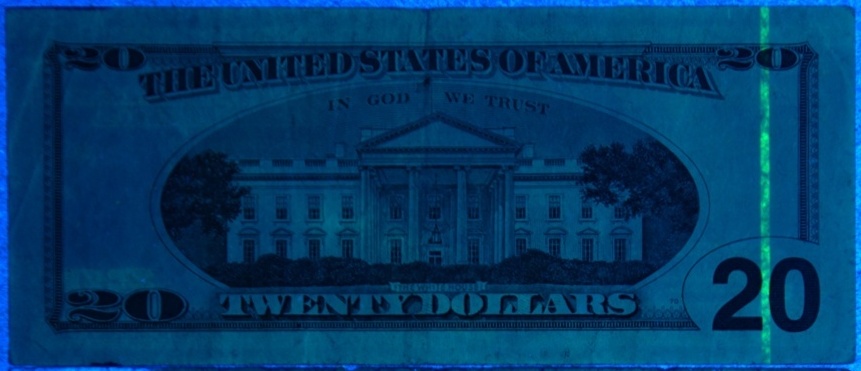 С одной стороны может показаться, что достать невидимые чернила очень тяжело в связи с их свойствами, но это не так.
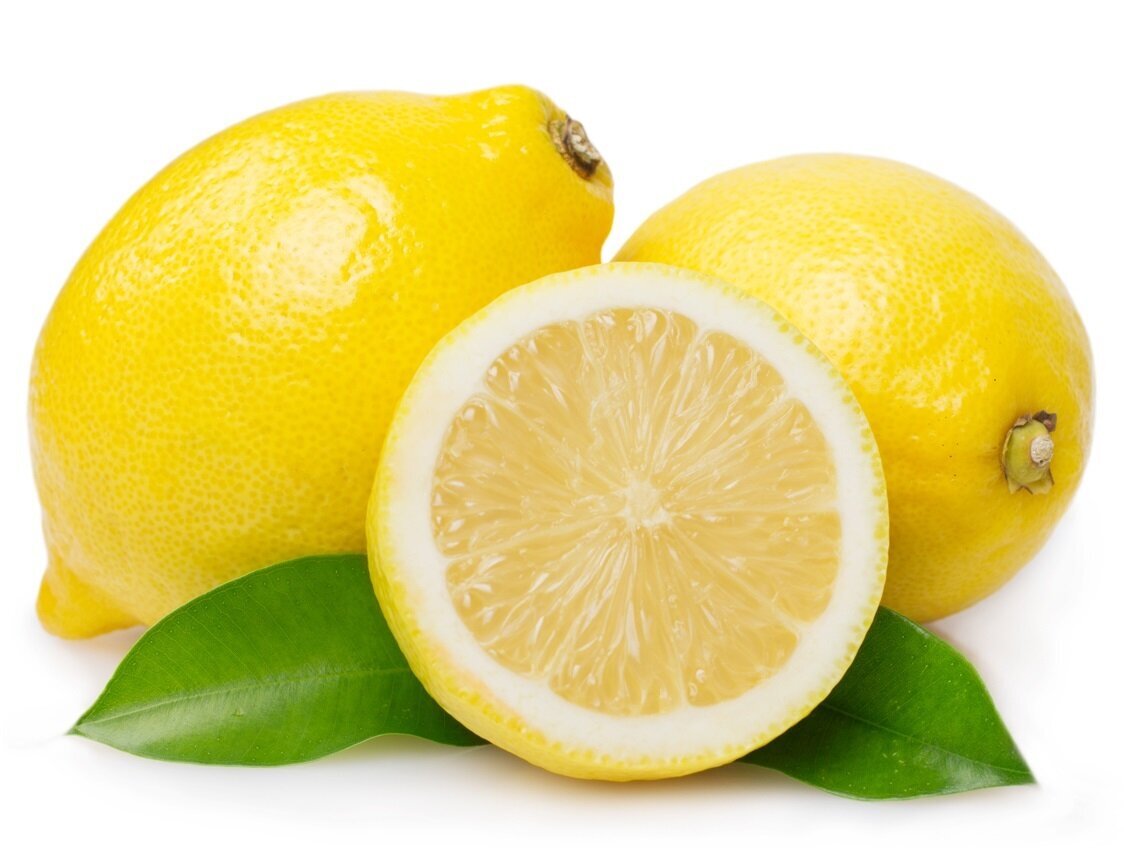 Невидимыми чернилами могут быть простые легкодоступные вещества, такие как:
1)Органические кислоты(лимонный, яблочный, апельсиновый или луковый соки)
2)Молоко
3)Уксус
Все эти вещества обретают коричневатую окраску при воздействии на них тепла (например пламя спиртовки или тепло утюга).
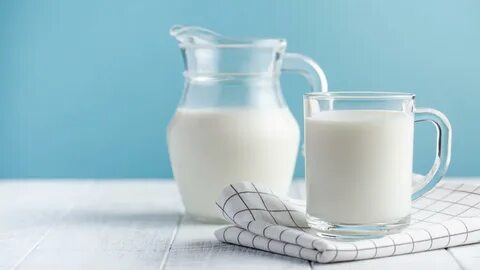 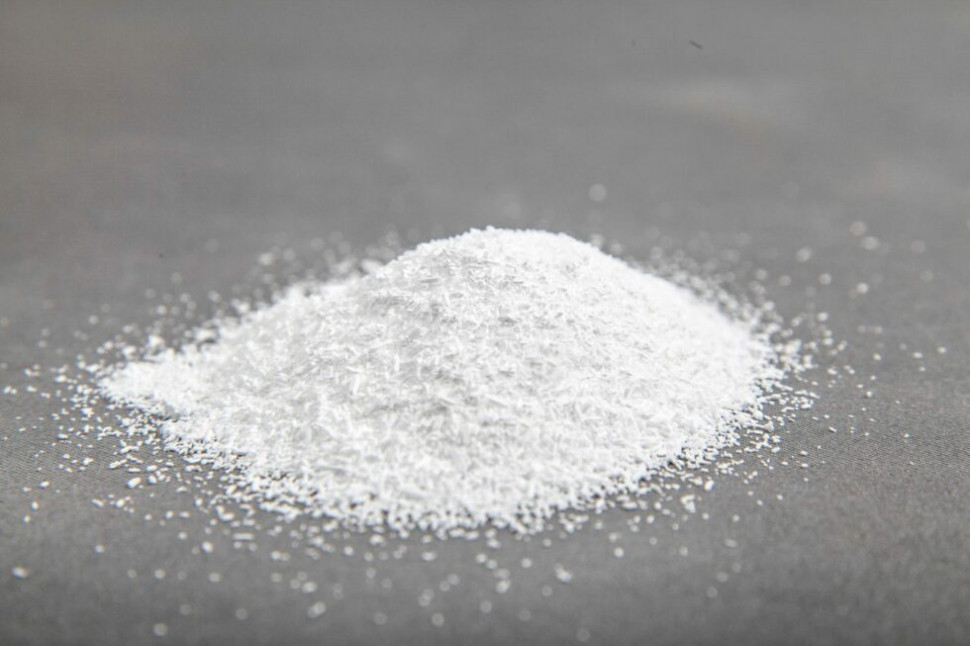 Также ими являются вещества, которые достать сложнее, такие как:
1)Фенолфталеин при взаимодействии с Щелочами .
2)Карбонат натрия при взаимодействии с сульфатом железа 2
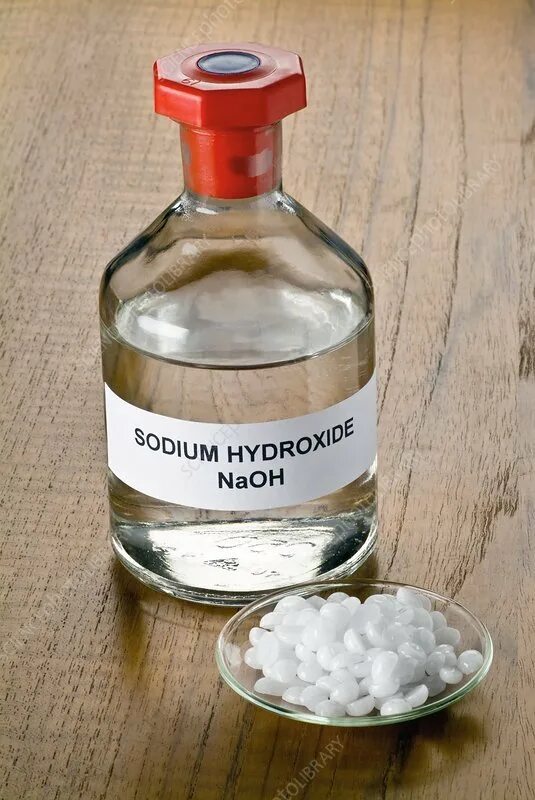 Проведем опыт с щелочью в качестве невидимых чернил:
Практическая часть
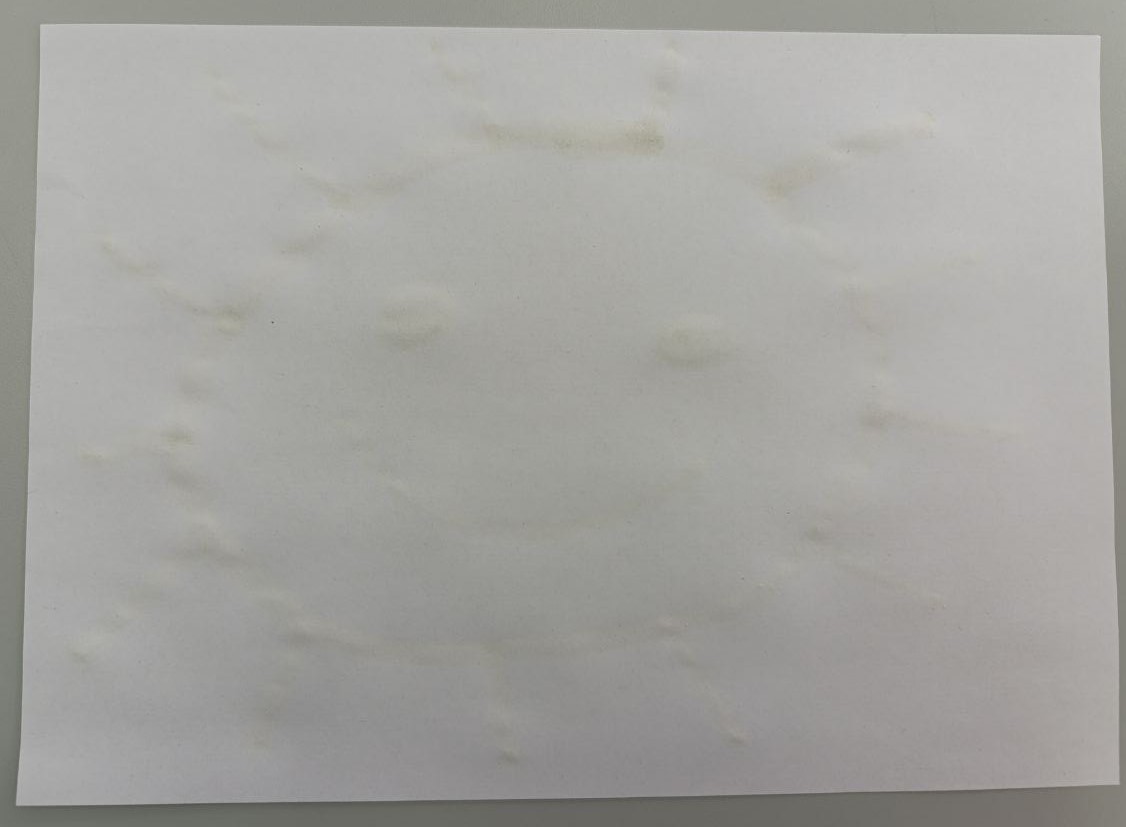 1)Нанесем раствор щелочи на лист бумаги:
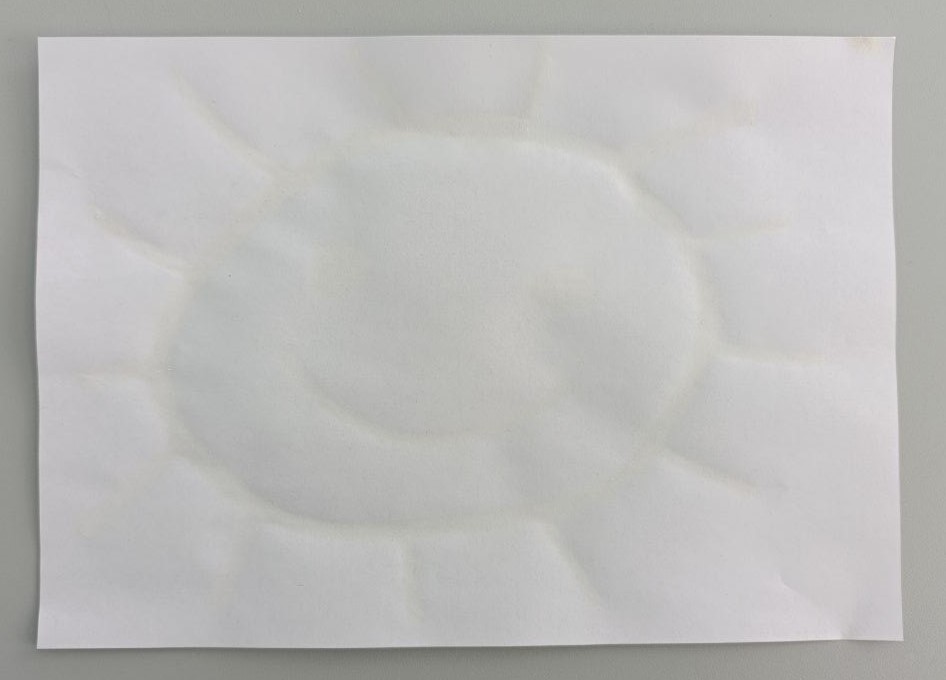 2)Подождем пока лист высохнет.
Мокрый лист с рисунком
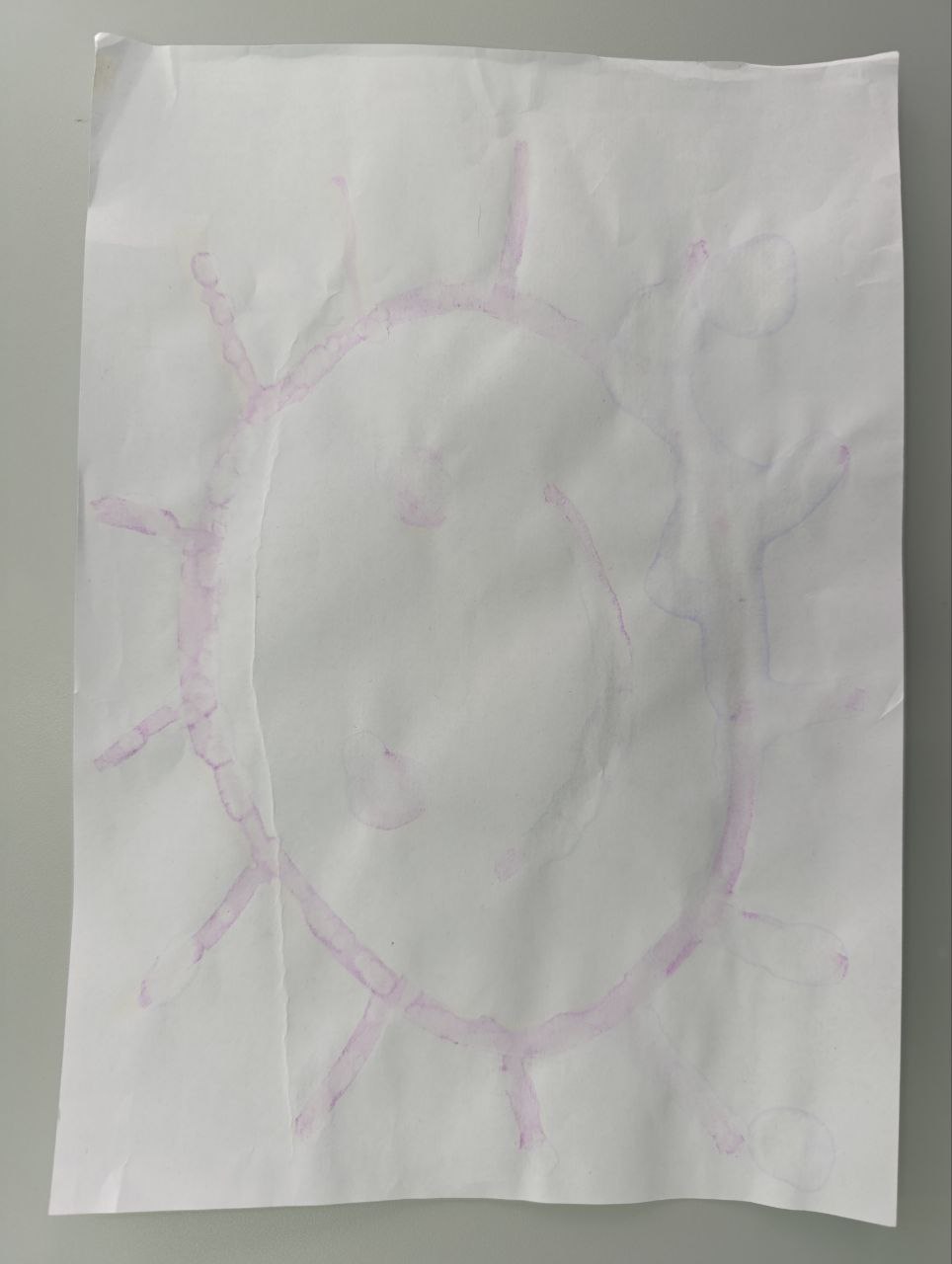 Сухой лист с рисунком
3)Проявим рисунок с помощью фенолфталеина:
Результат 1 опыта
Проведем опыт с соком лимона в качестве невидимых чернил:
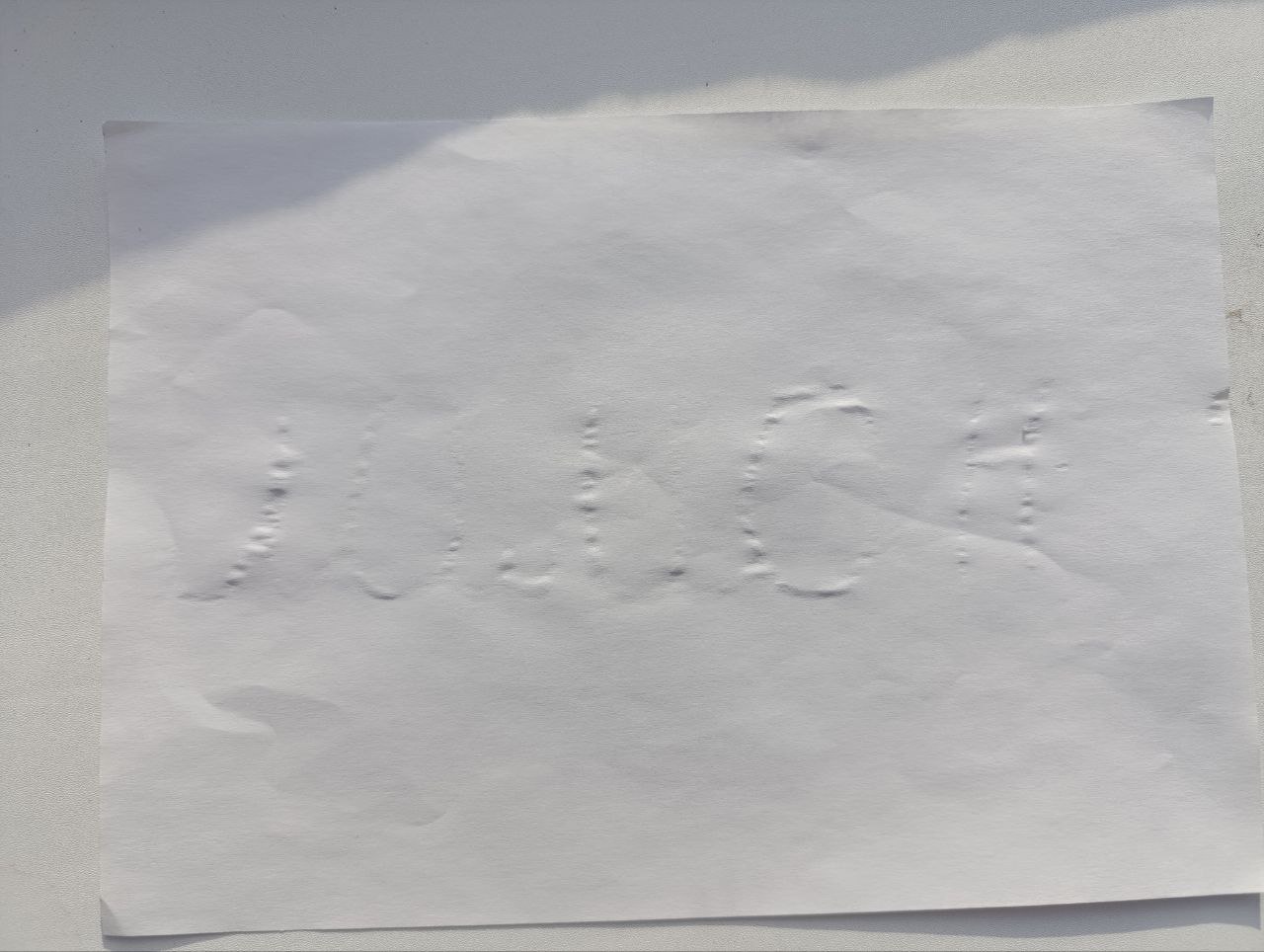 1)Нанесем сок лимона на лист бумаги:
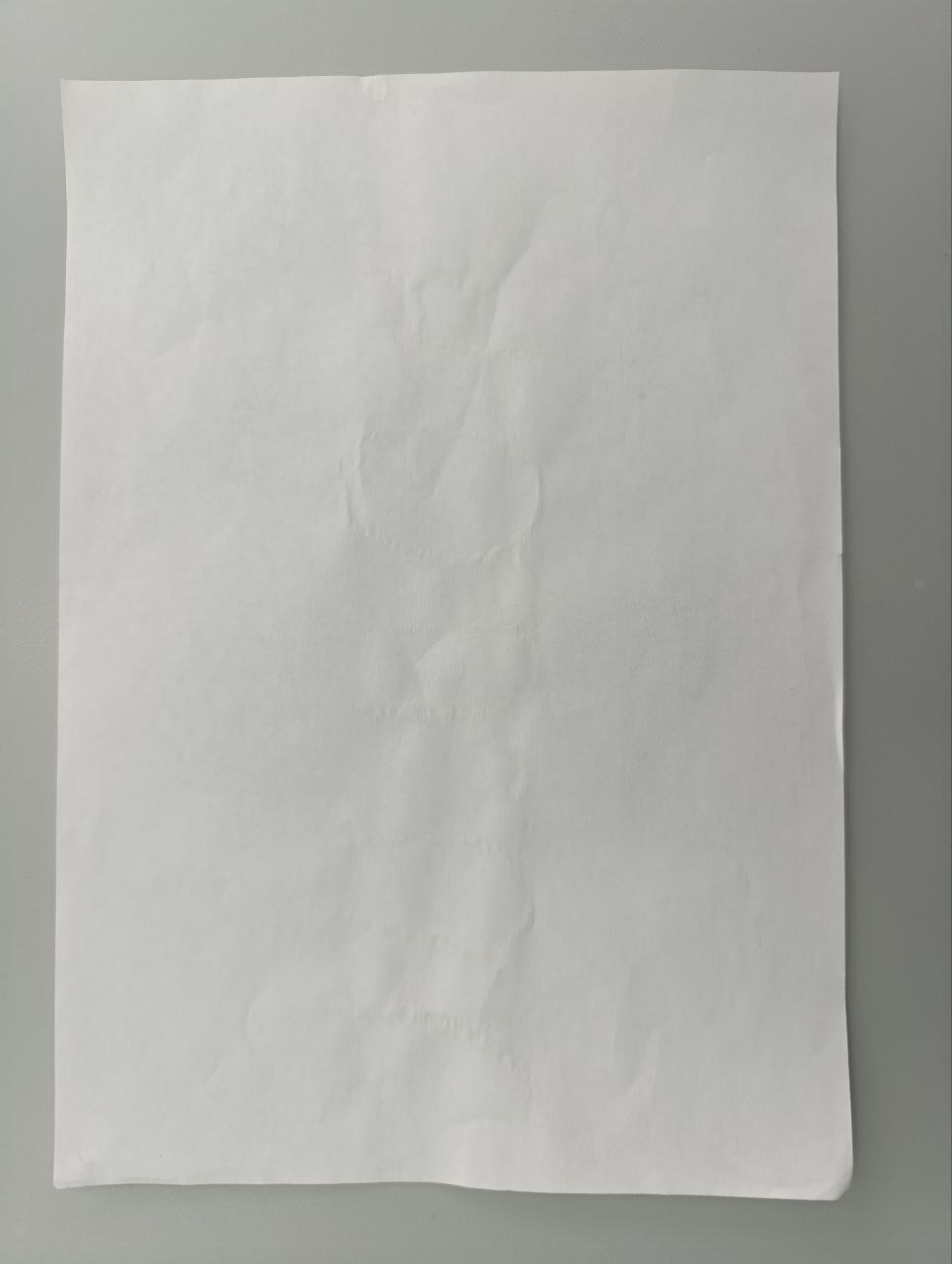 Мокрый лист с надписью
2)Подождем пока лист высохнет.
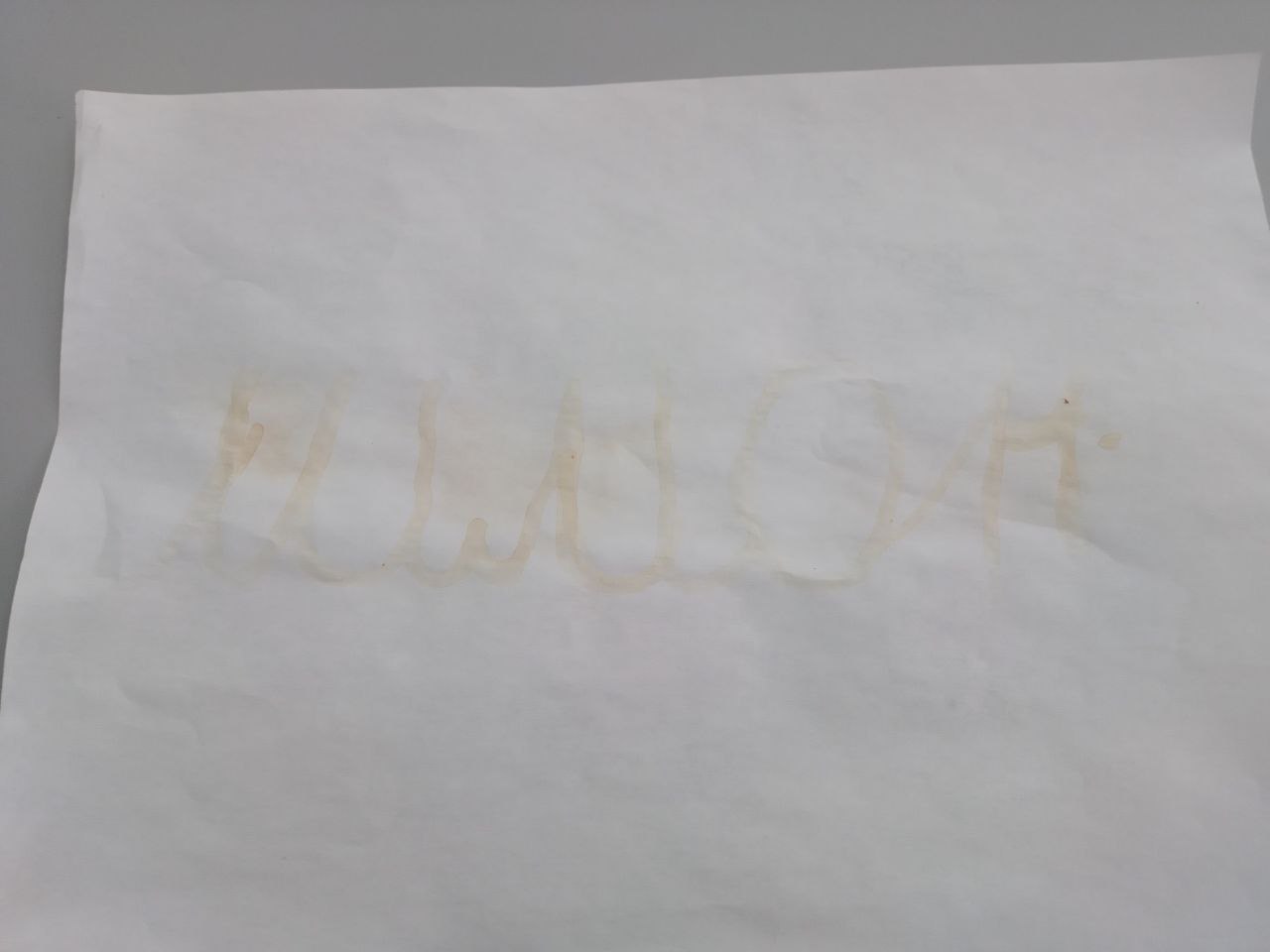 Сухой лист с надписью
3)Проявим надпись с помощью тепла спиртовки:
(можно утюгом)
Результат 2 опыта
Вывод:
1)Узнали, что из себя представляют невидимые чернила и немного из их истории.
2)Выяснили сферы применения невидимых чернил в настоящее время.
3)Определили, какие вещества могут быть невидимыми чернилами, и как их проявлять.
4)Провели 2 эксперимента с чернилами разной доступности.